Fullerene   as Carbon allotropical alteration
Georgian  Technical University 
     Student:  Tamar Khechiashvili 
Supervisor:  Prof. Nodar Gafishvili
2012 
tamo.xechiashvili@gmail.com
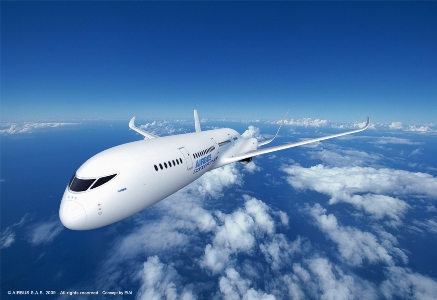 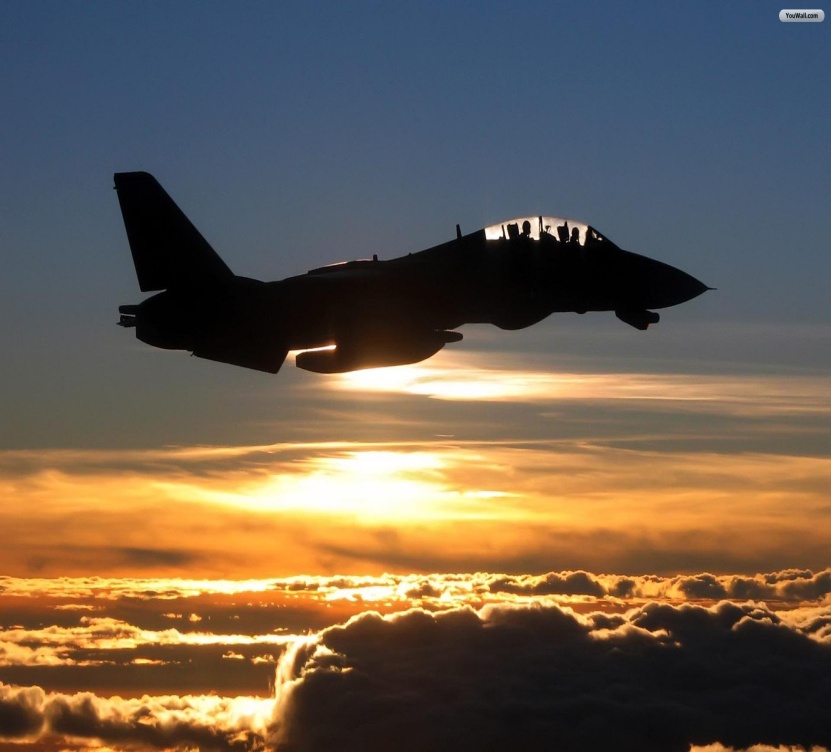 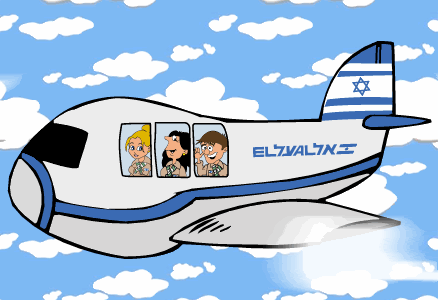 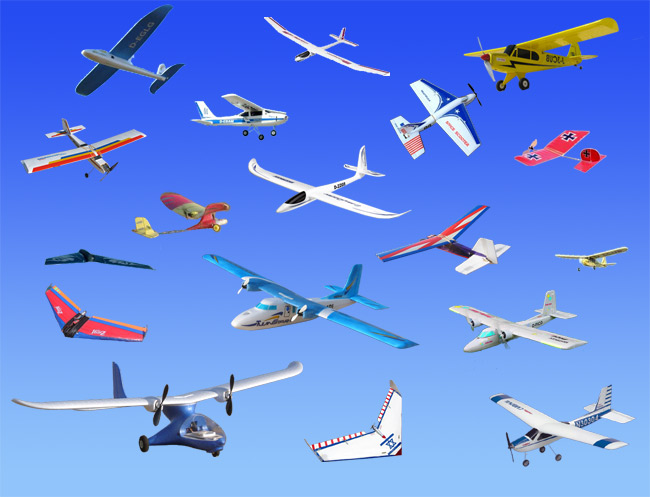 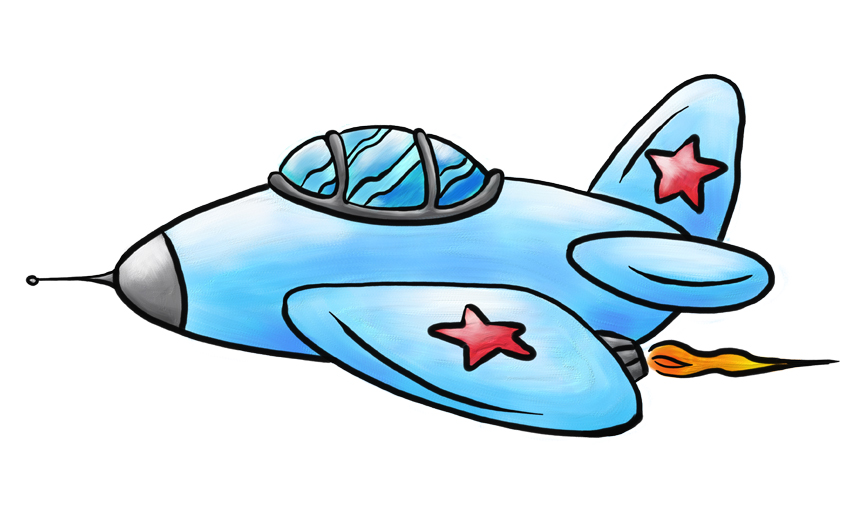 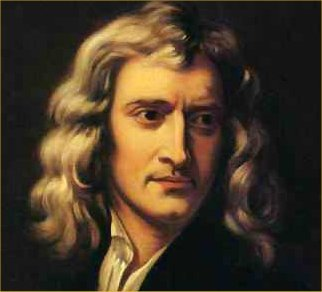 “Exercise will replace medicine, but medicine will not replace exercise”
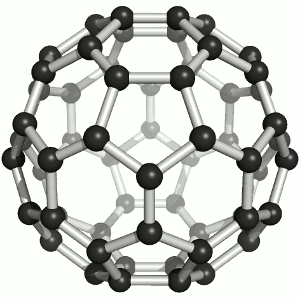 Fulleren
Electronic structure of
 the carbon atom
Types of Chemical carbon linked: Karbini (a), Graffiti(b), Diamond(c)
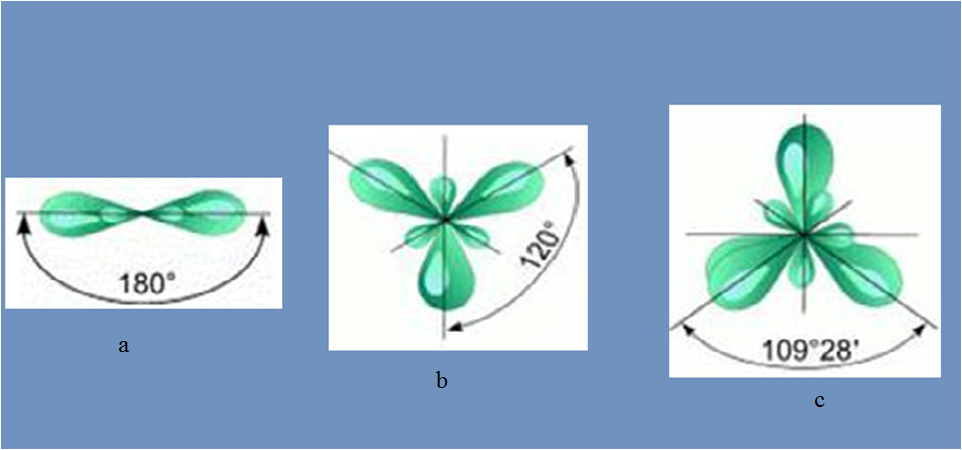 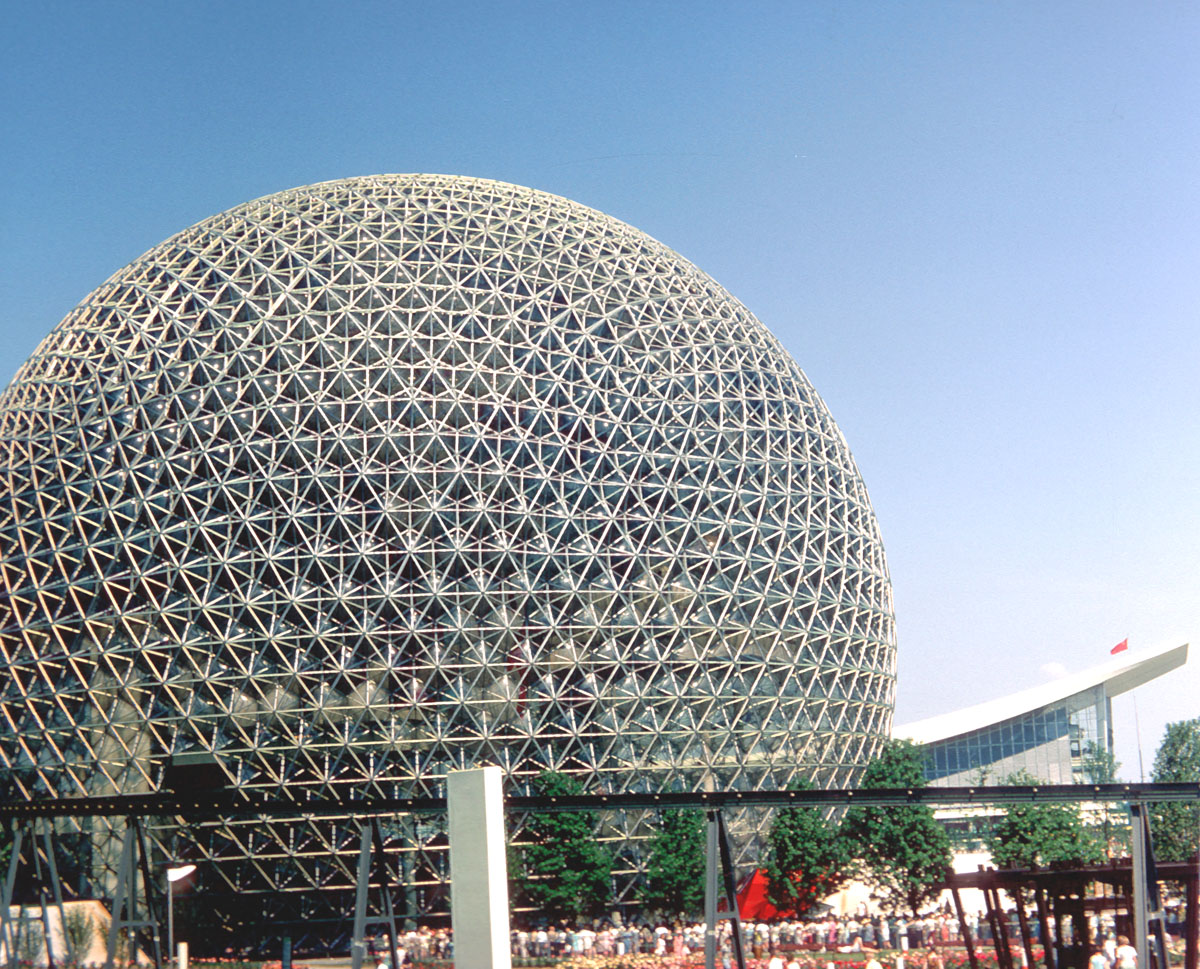 Fullerene Research Center
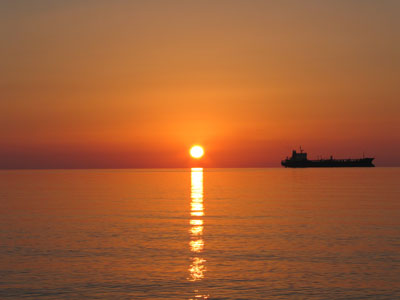 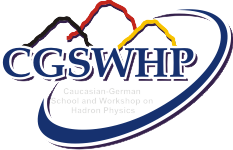 Vielen Dank !!!
Thenks for attention